Отчетный концерт Ермаковской детской школы искусствмай 2019 год
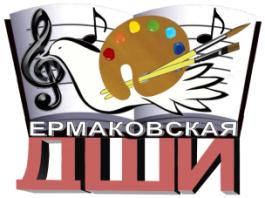 Преподаватели
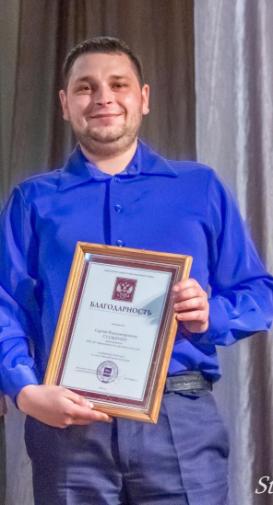 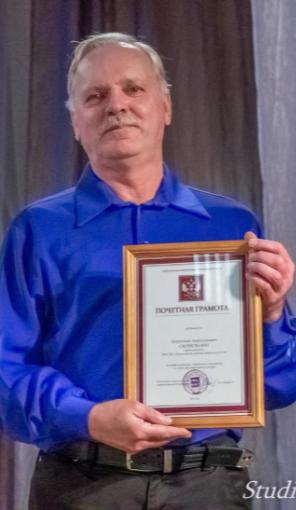 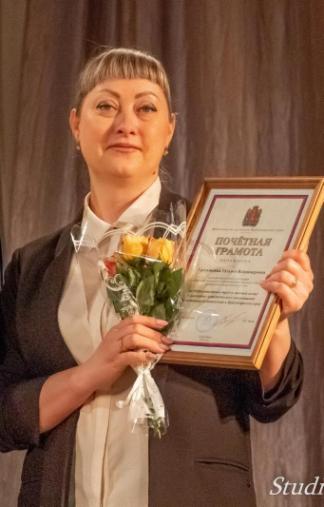 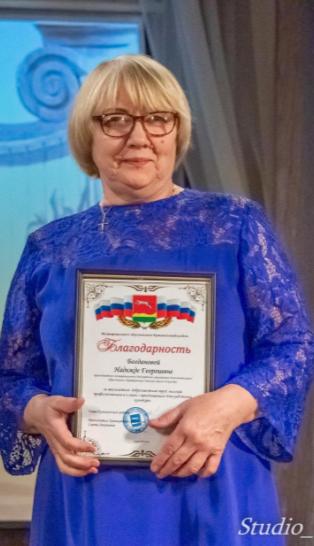 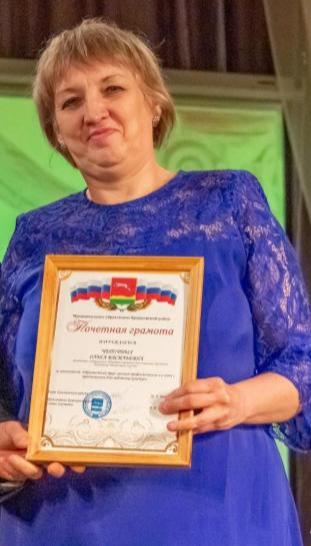 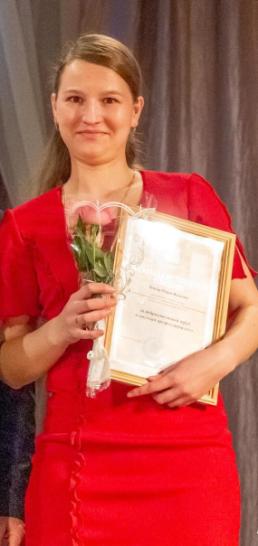 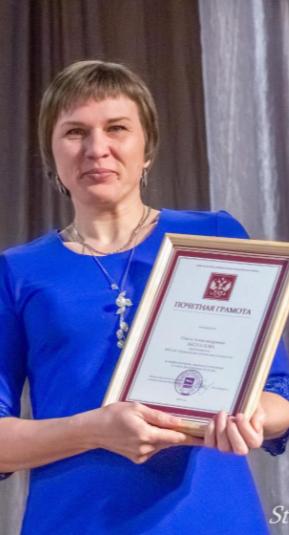 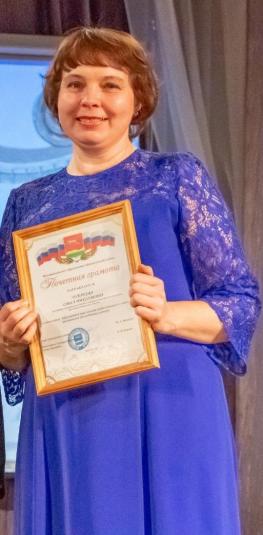 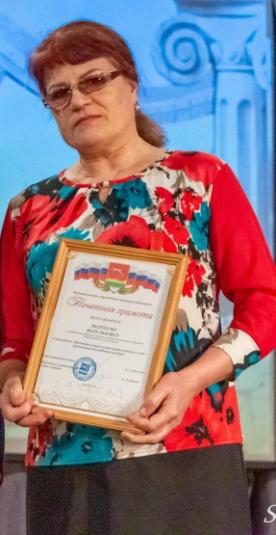 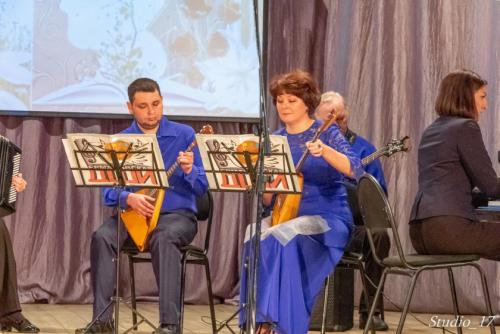 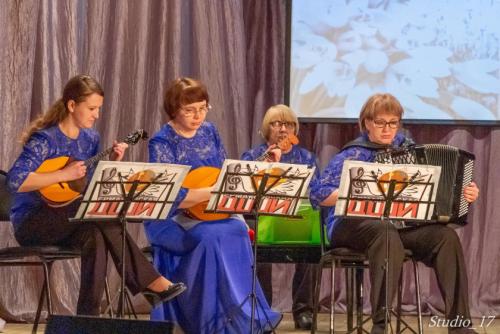 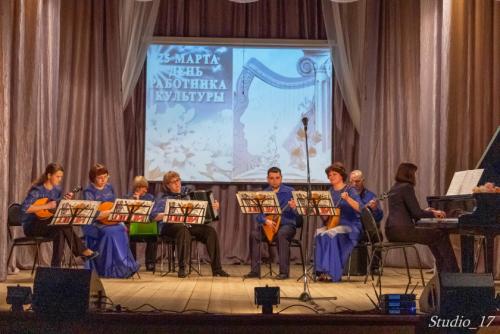 Инструментальное исполнительствоспециальность «Духовые инструменты»
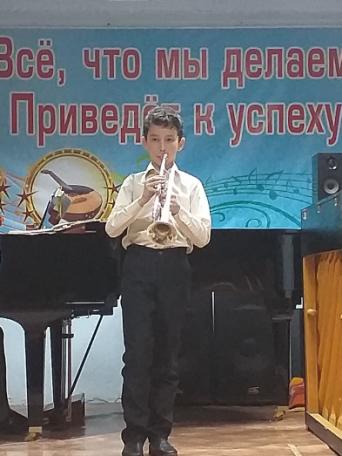 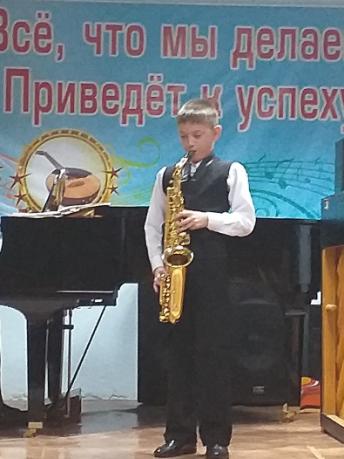 Инструментальное исполнительствоспециальность «Баян», «Аккордеон»
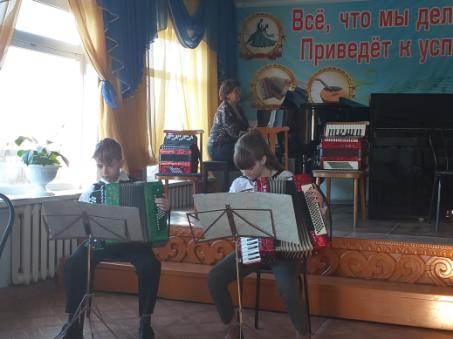 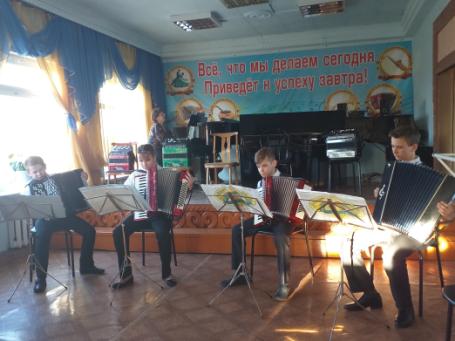 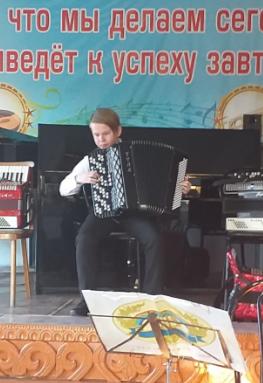 Фольклорный ансамбль «Капельки»
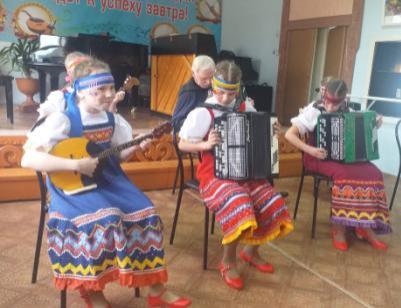 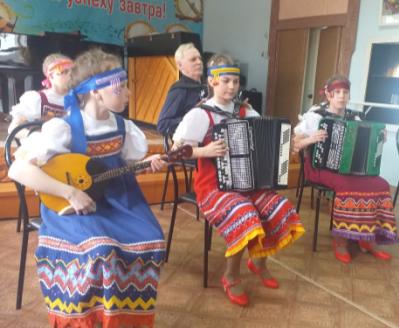 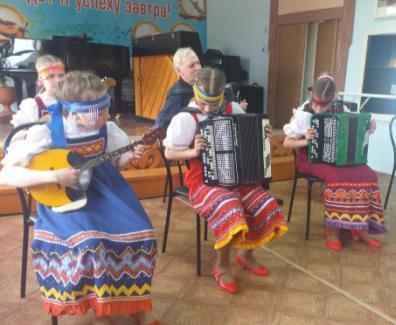 Инструментальное исполнительствоспециальность «Фортепиано»
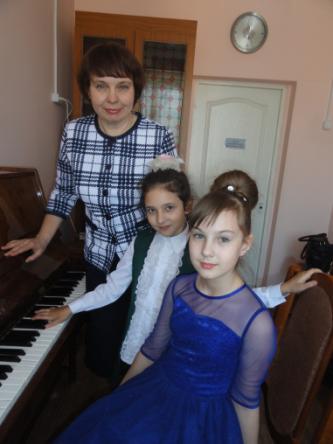 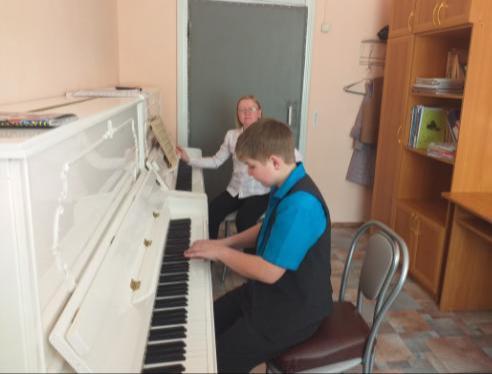 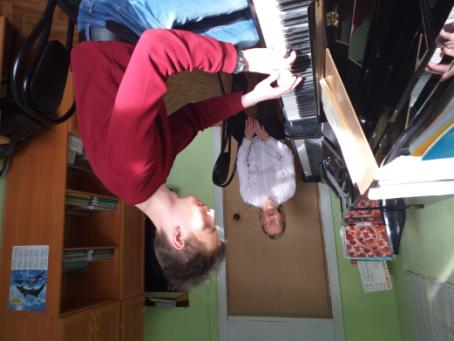 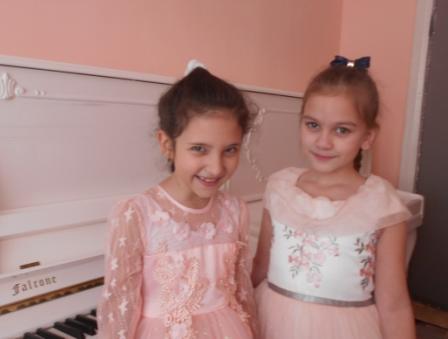 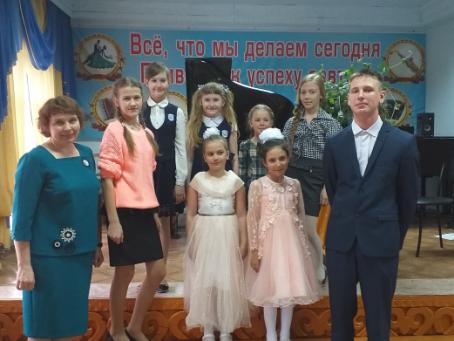 Народное творчество
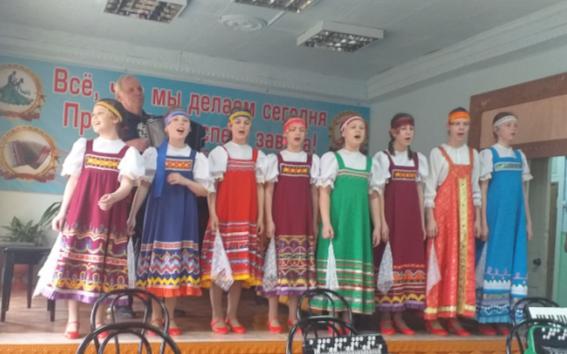 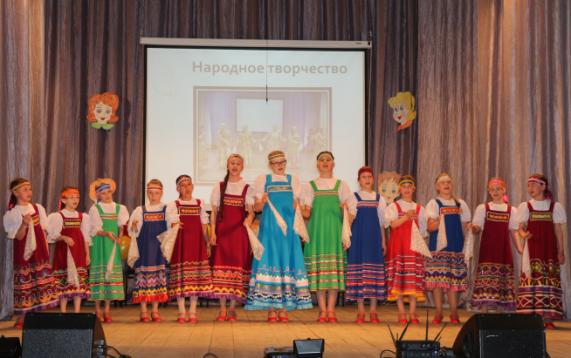 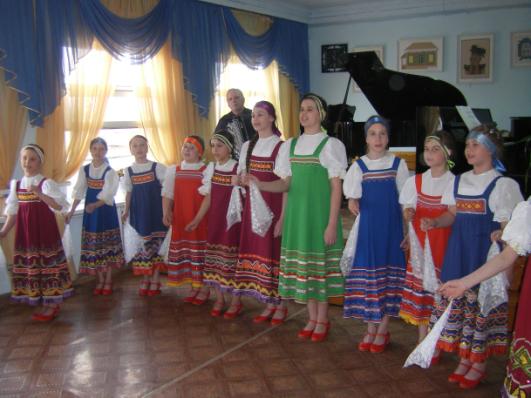 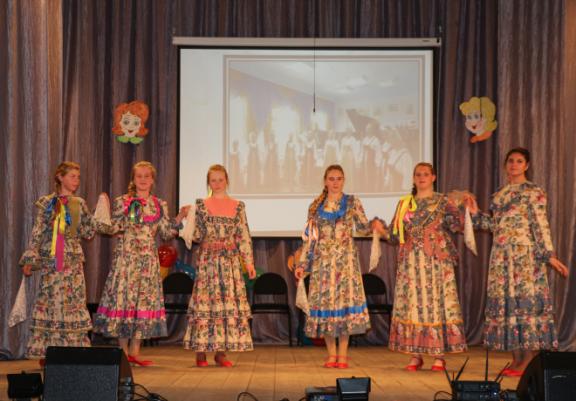 Младший хор «Солнышко»
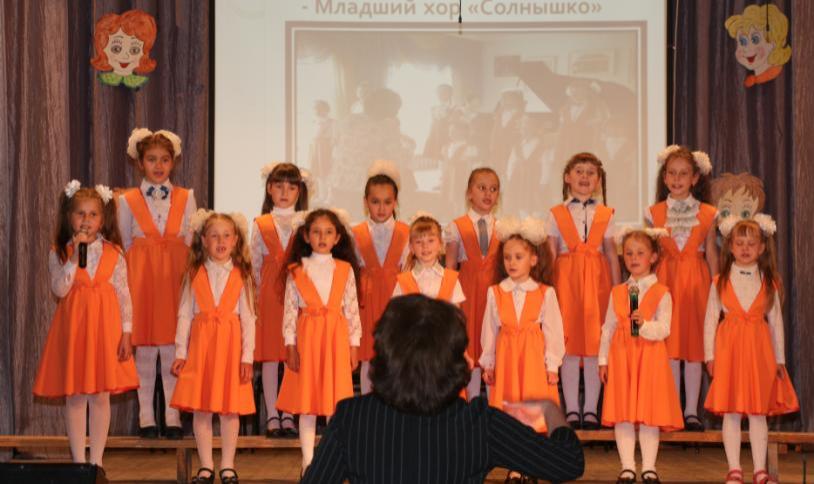 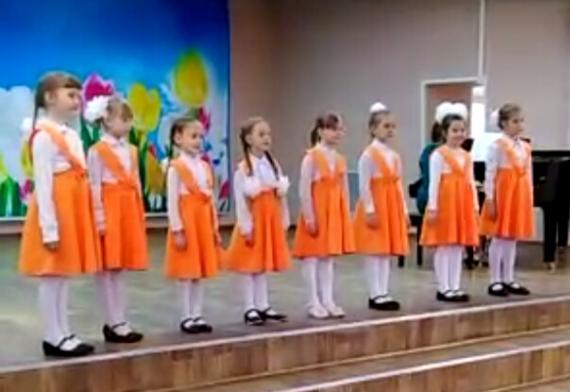 Инструментальное исполнительствоспециальность «Духовые инструменты»
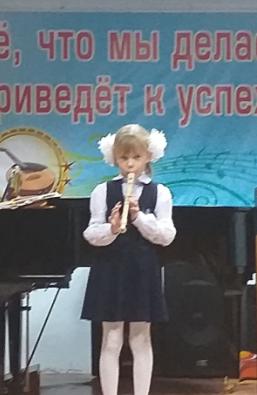 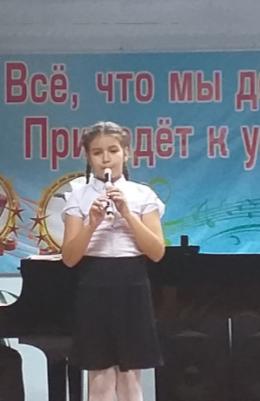 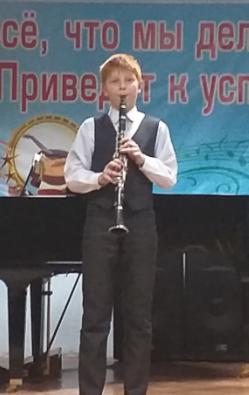 Хор мальчиков «Родник»
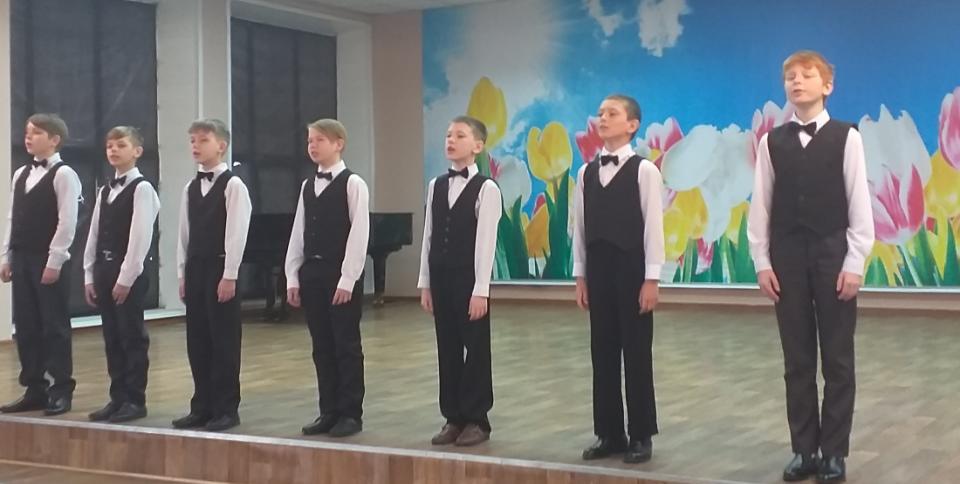 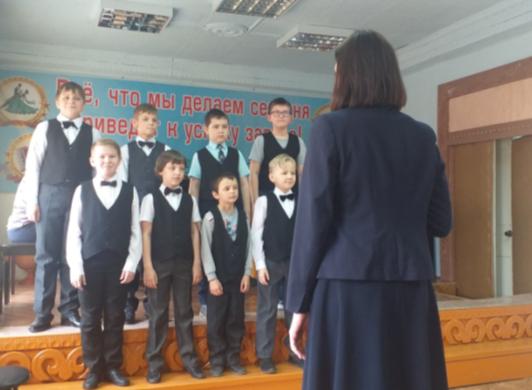 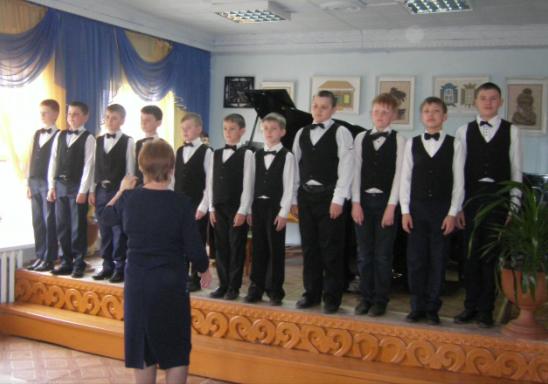 Инструментальное исполнительствоспециальность «Домра»
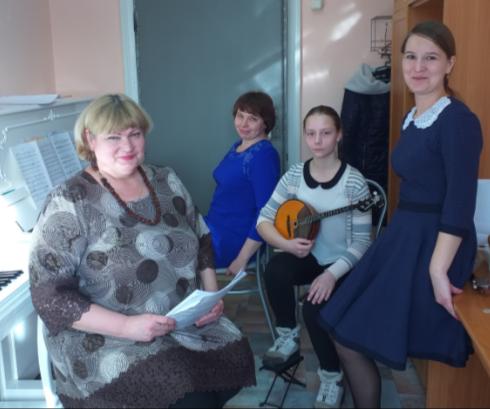 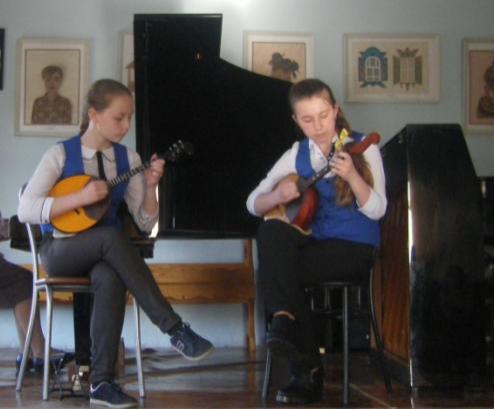 Средний хор «Мечта»
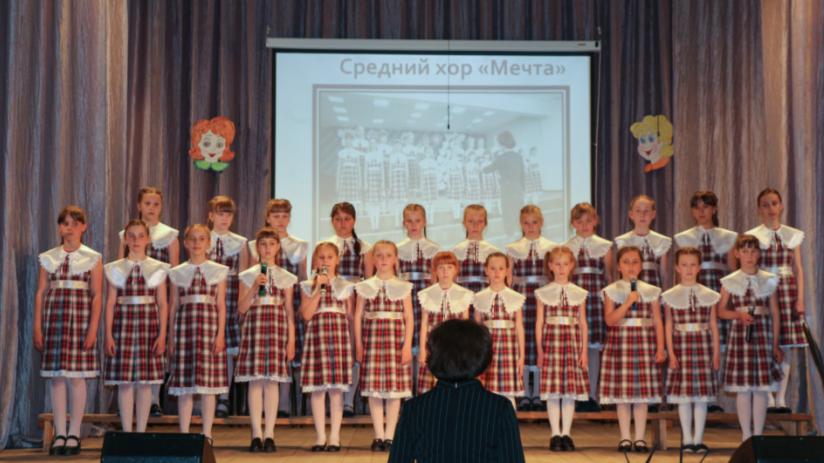 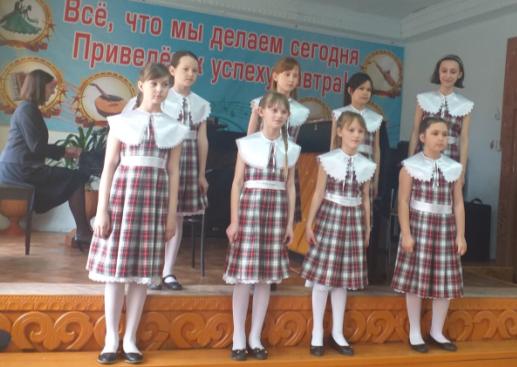 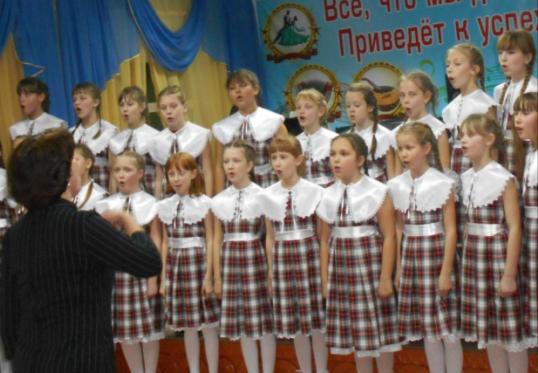 Старший хор «Весна»
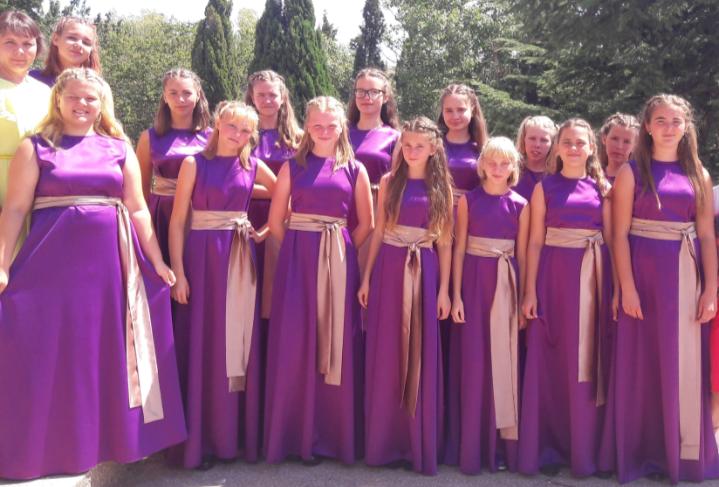 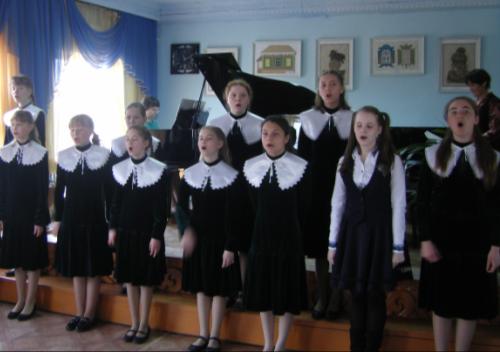 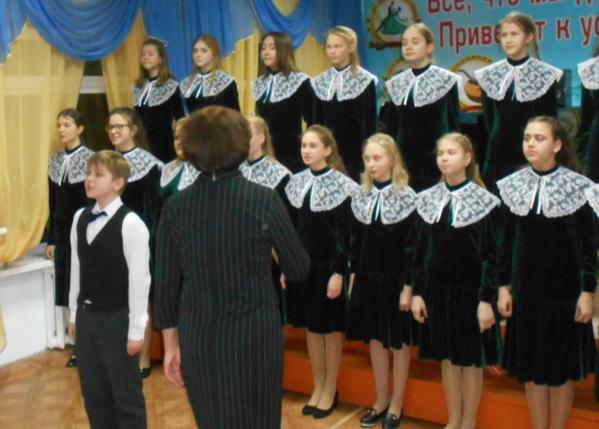